Groupe scolaire Paul LangevinProjet de Noël 2015
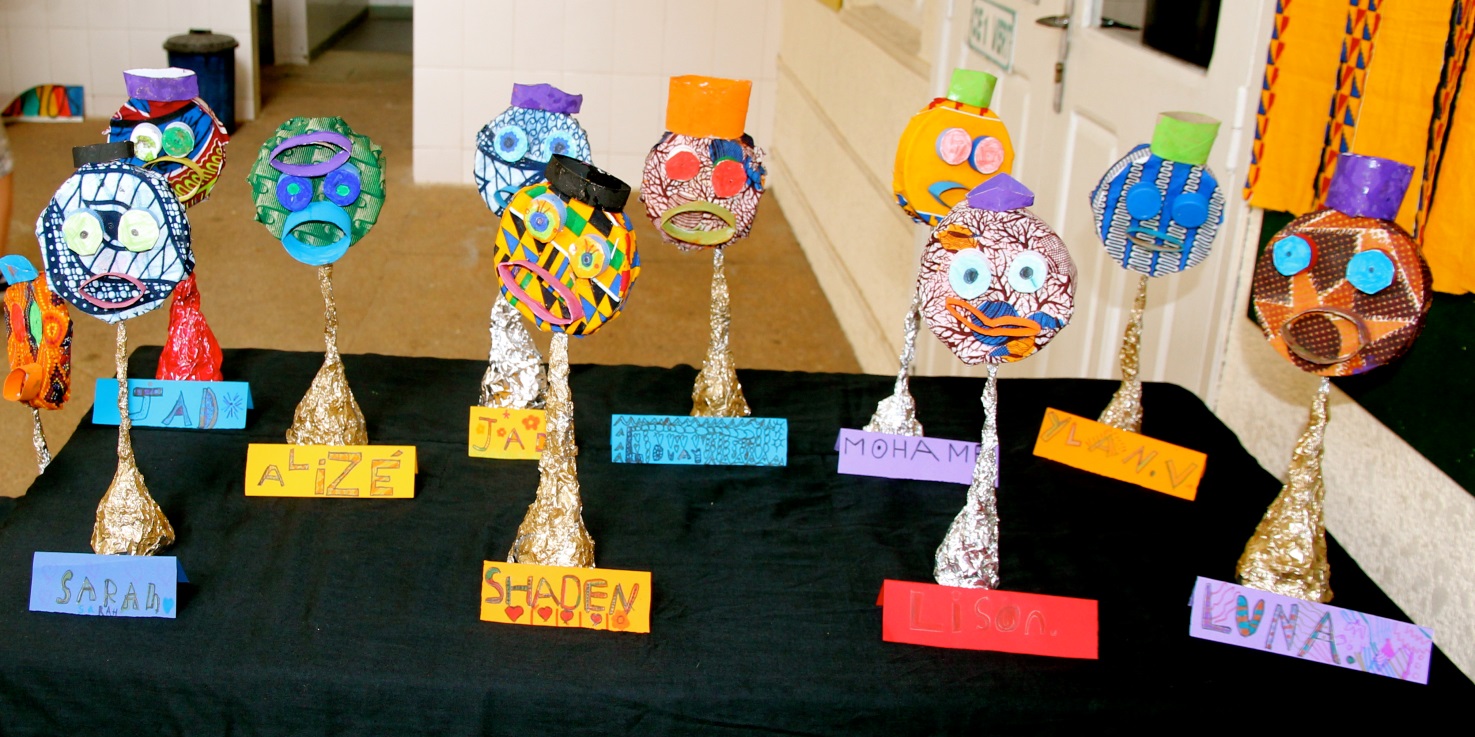 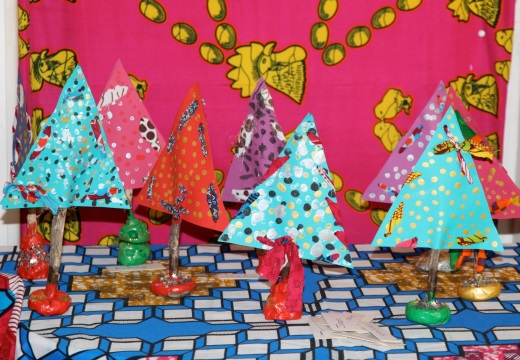 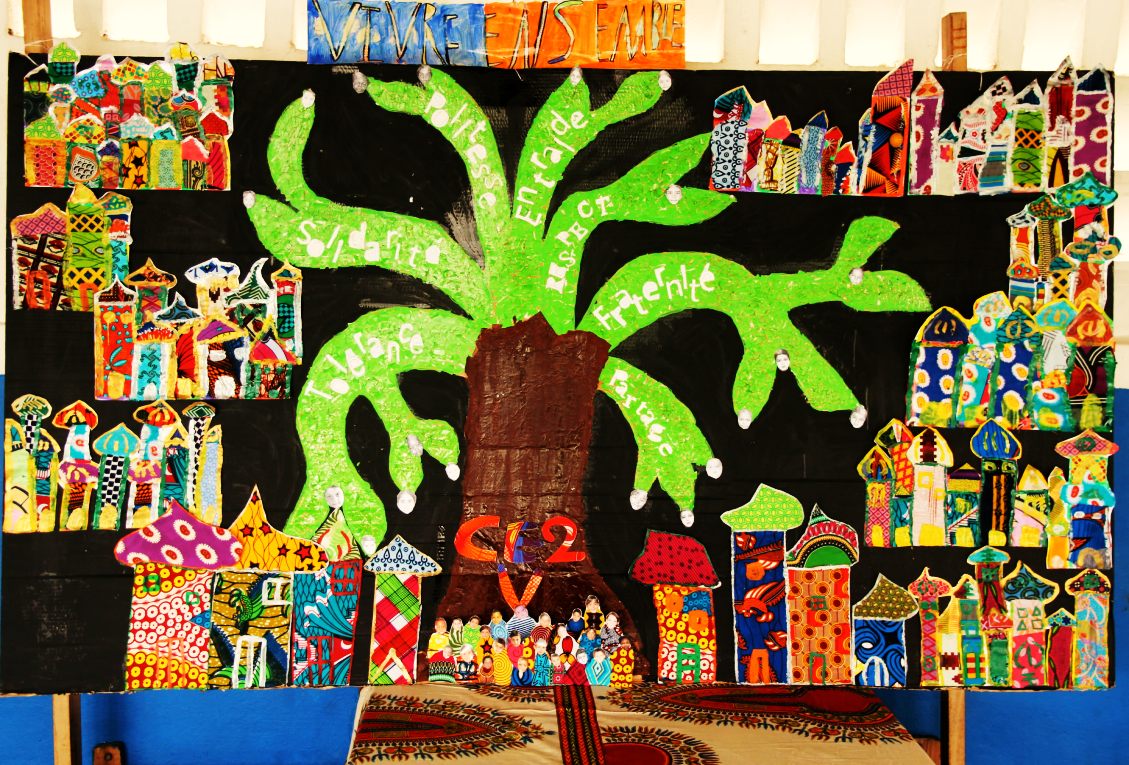 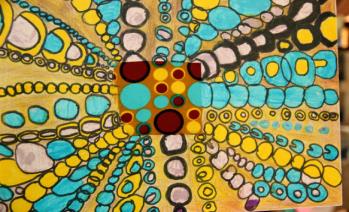 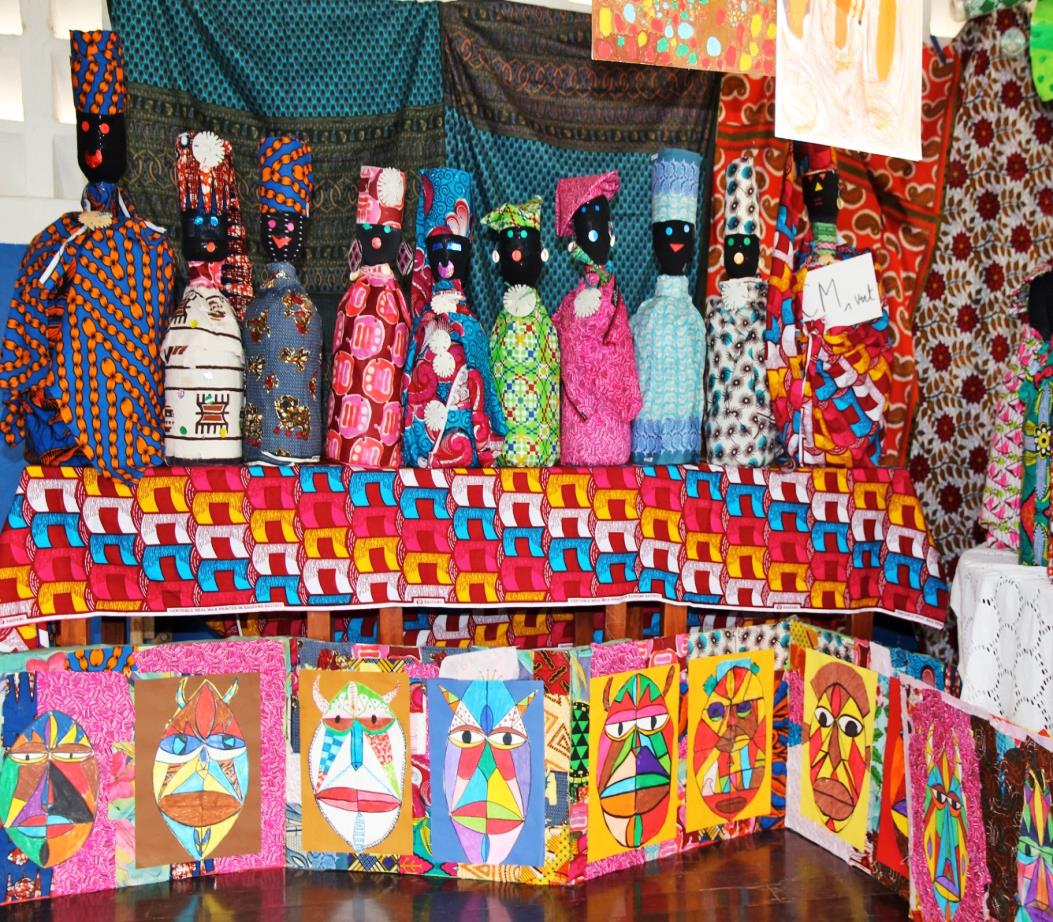 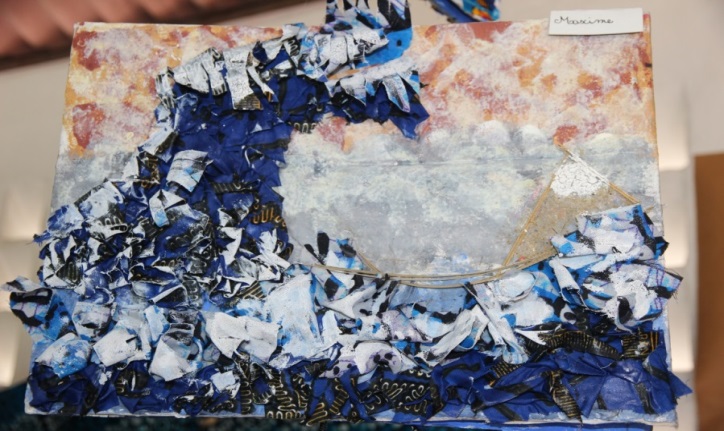 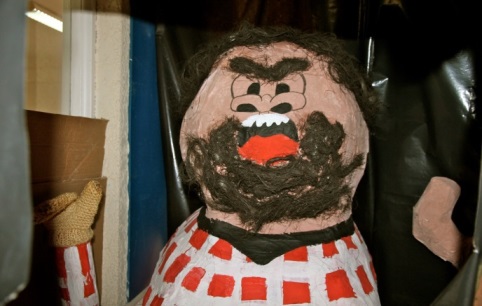 Elémentaire
Projet « Pagnes et palabres »,
Arts et littérature
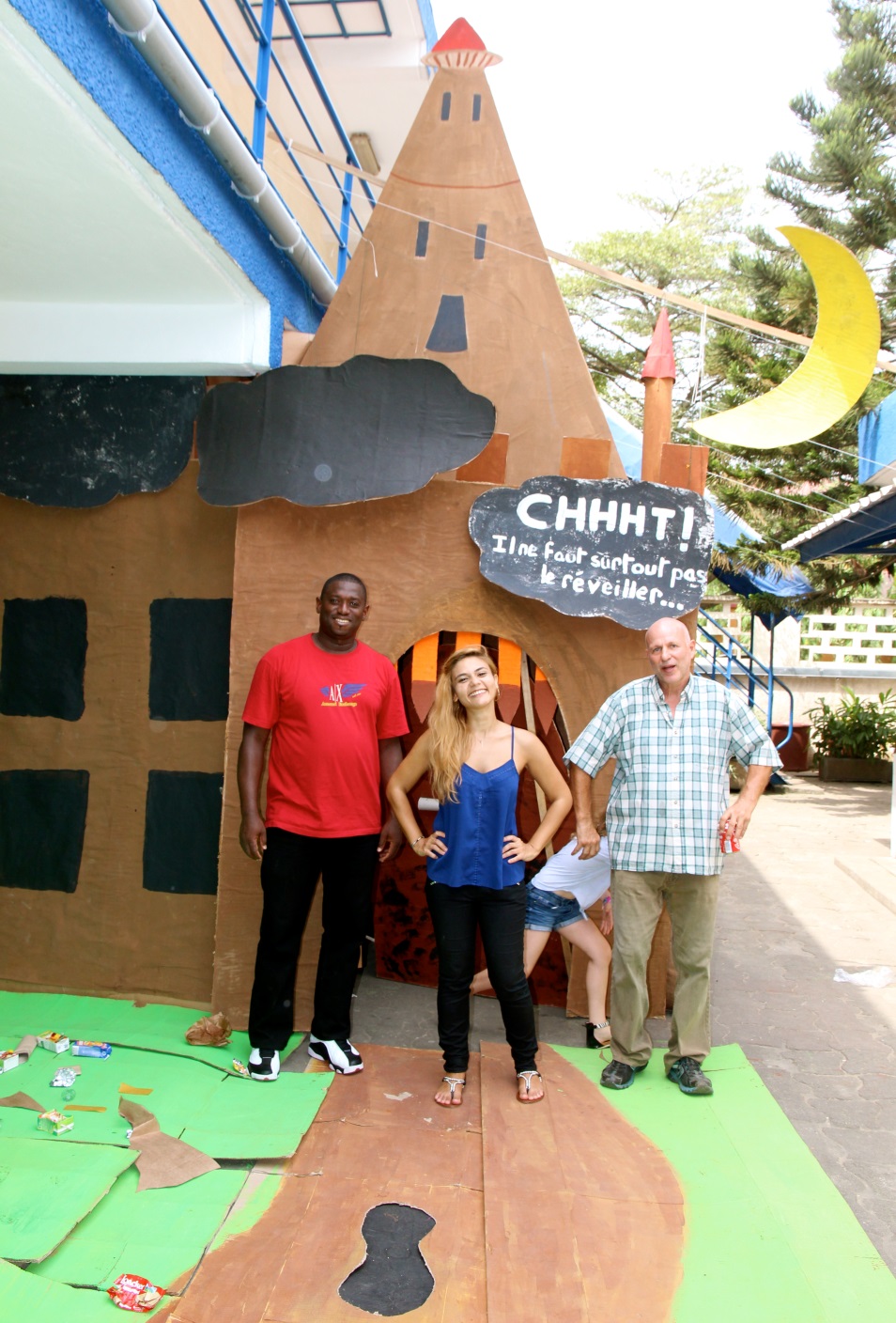 Groupe scolaire Paul Langevin – AbidjanLes classes de CP
Exploitation de l’album
« Chhht »
De Sally Grindley
Dans le château, il y a …
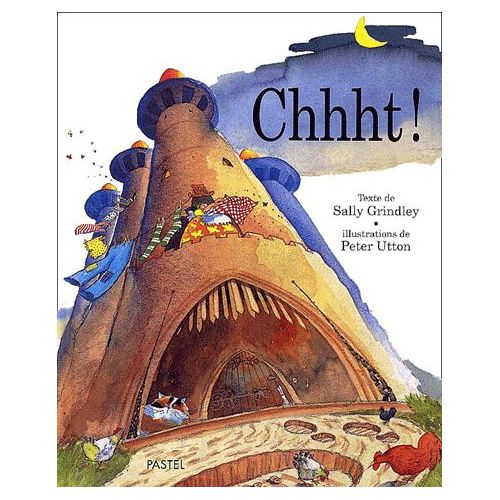 Groupe scolaire Paul Langevin Abidjan
Classes de CP
… un ogre !
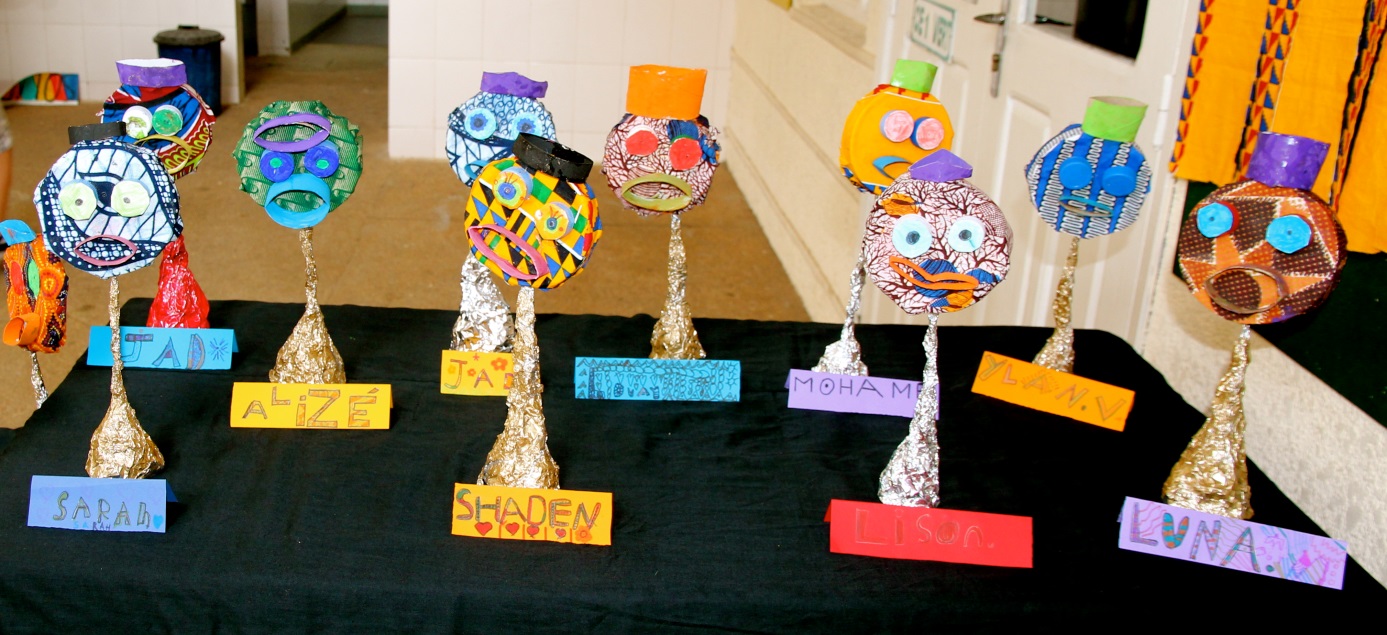 Groupe scolaire Paul Langevin Abidjan 

CE1
Tarot des contes

Bienvenue dans le monde imaginaire du village de Soukana
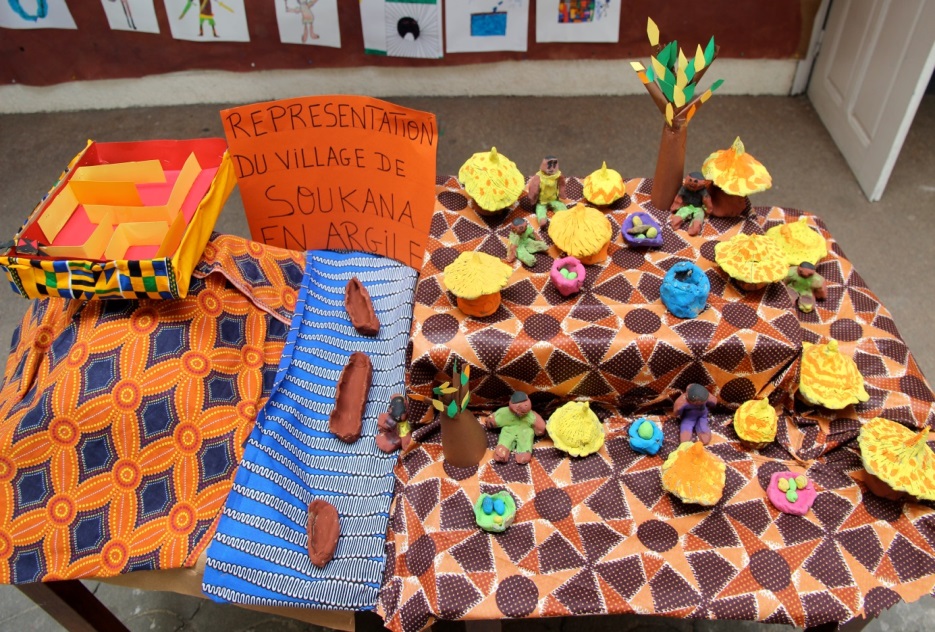 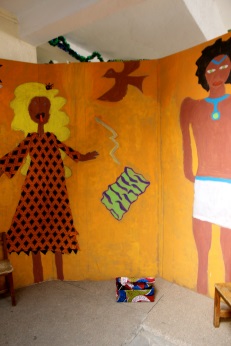 Groupe scolaire Paul Langevin – Abidjan
CE1
Le tarot des contes
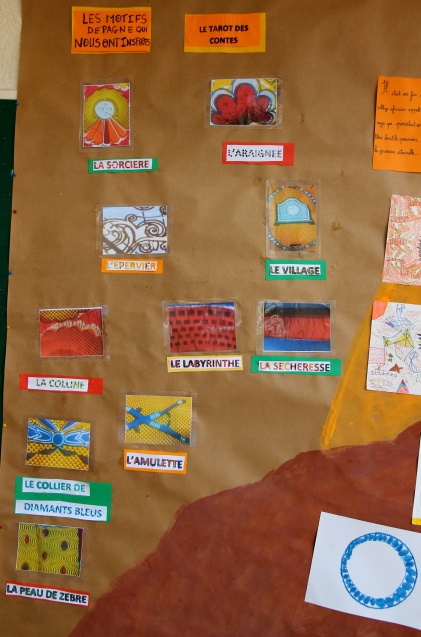 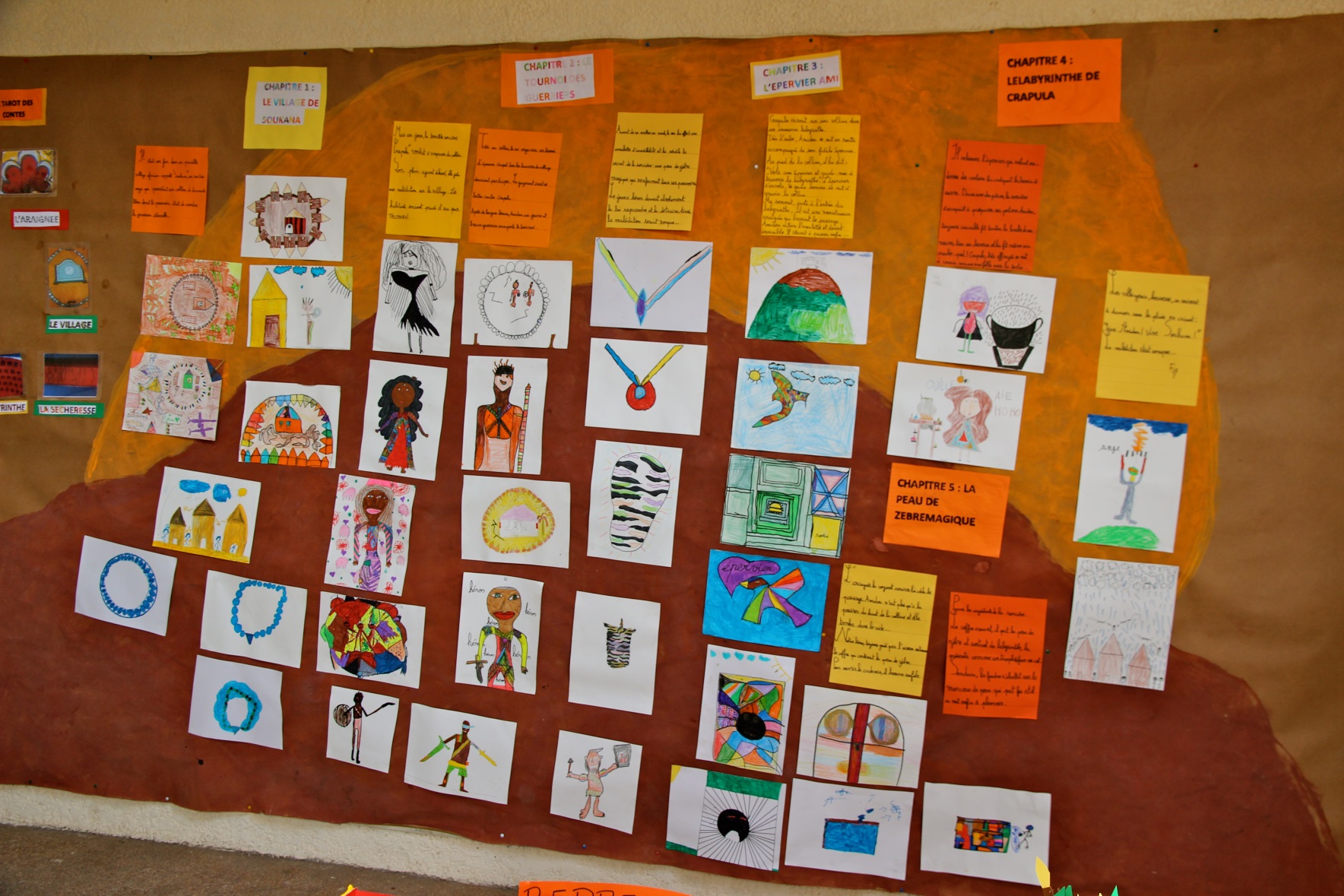 Motifs de pagnes ayant inspiré l’écriture du conte
Le monde imaginaire du village de Soukana
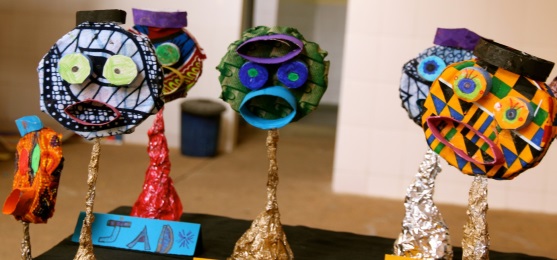 Groupe scolaire Paul Langevin – Abidjan - CE1
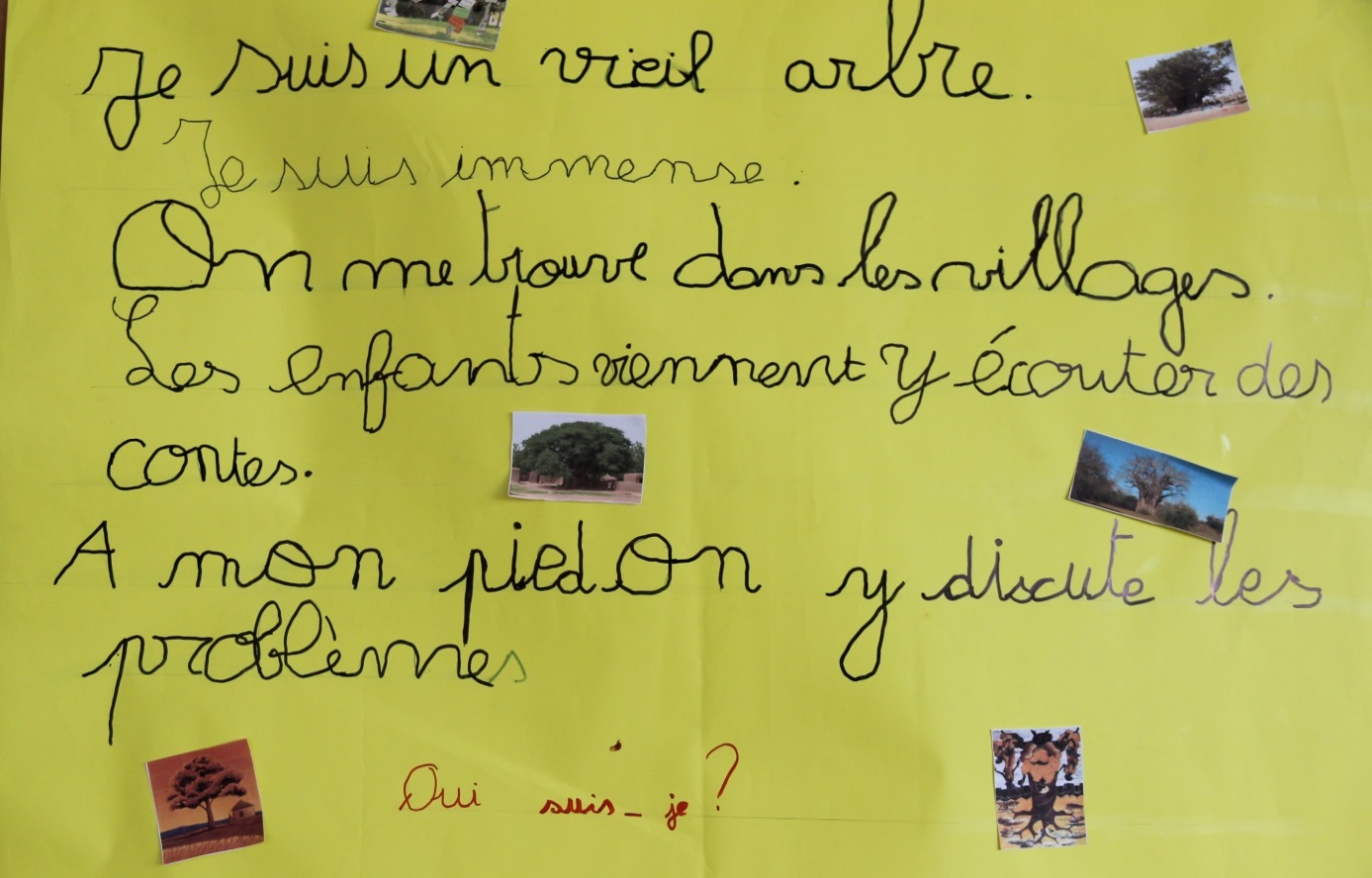 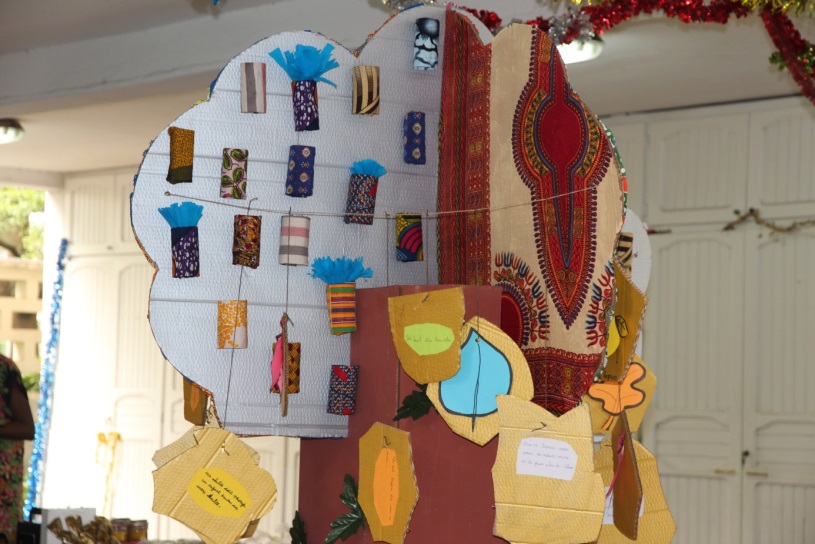 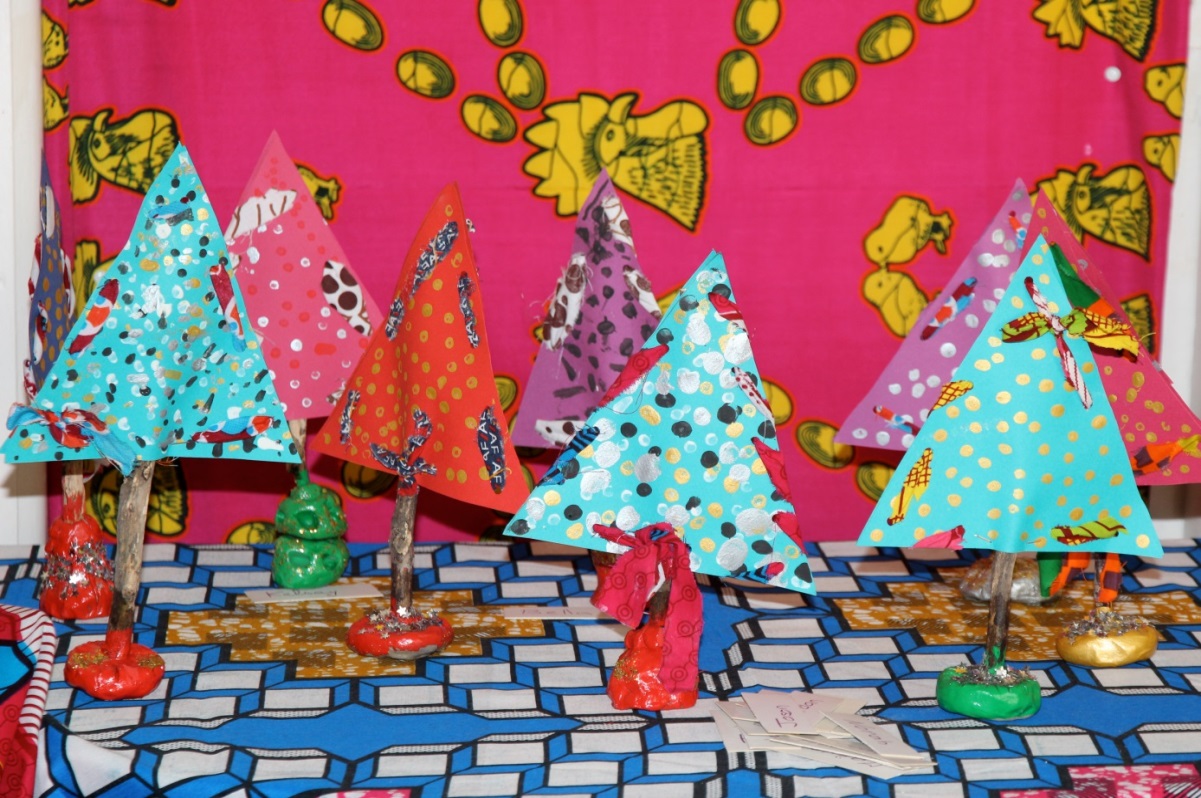 Groupe scolaire Paul Langevin – Abidjan - CE1
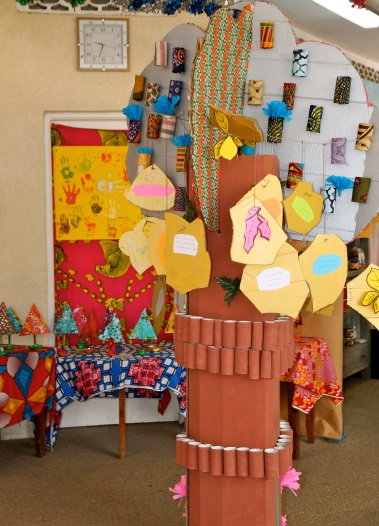 L’arbre
à
palabres
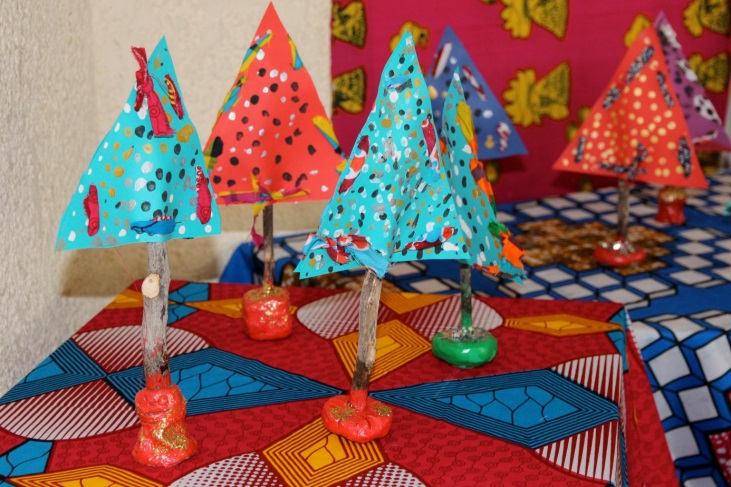